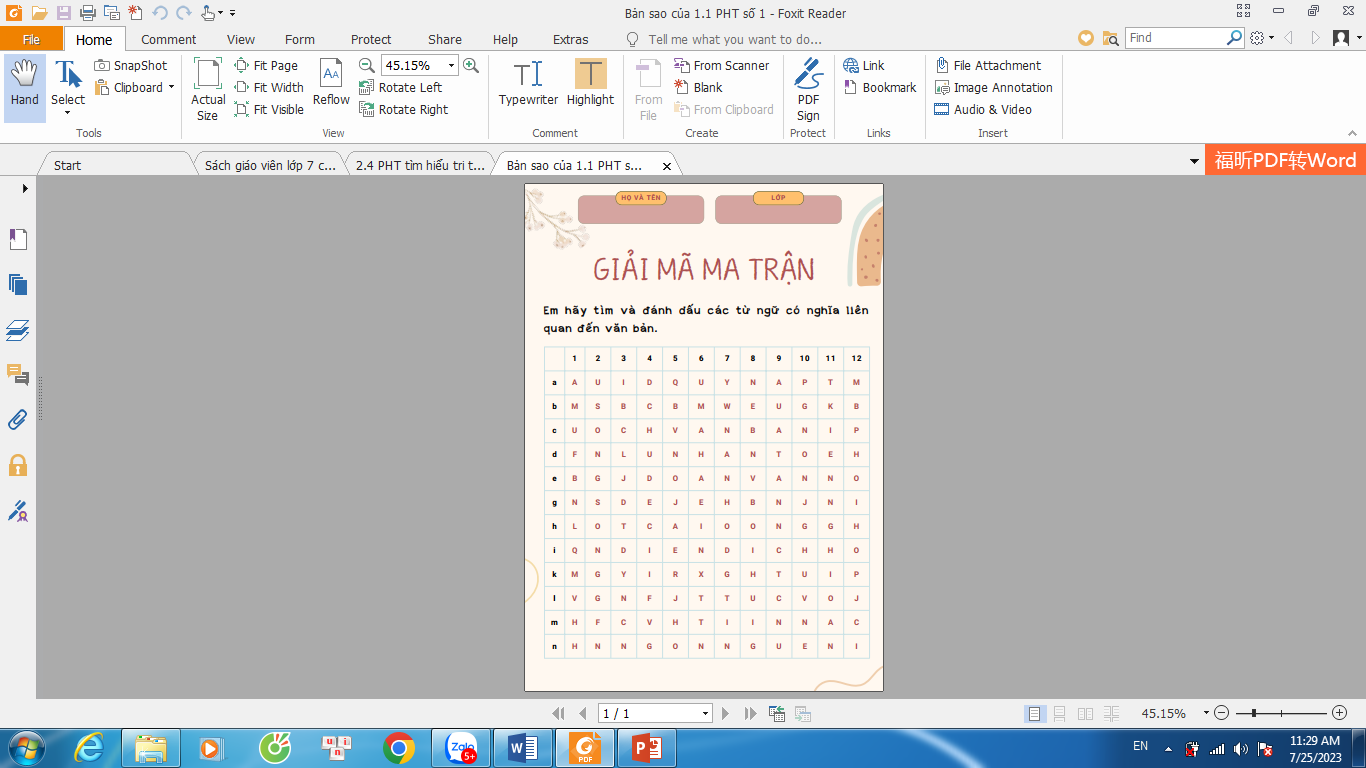 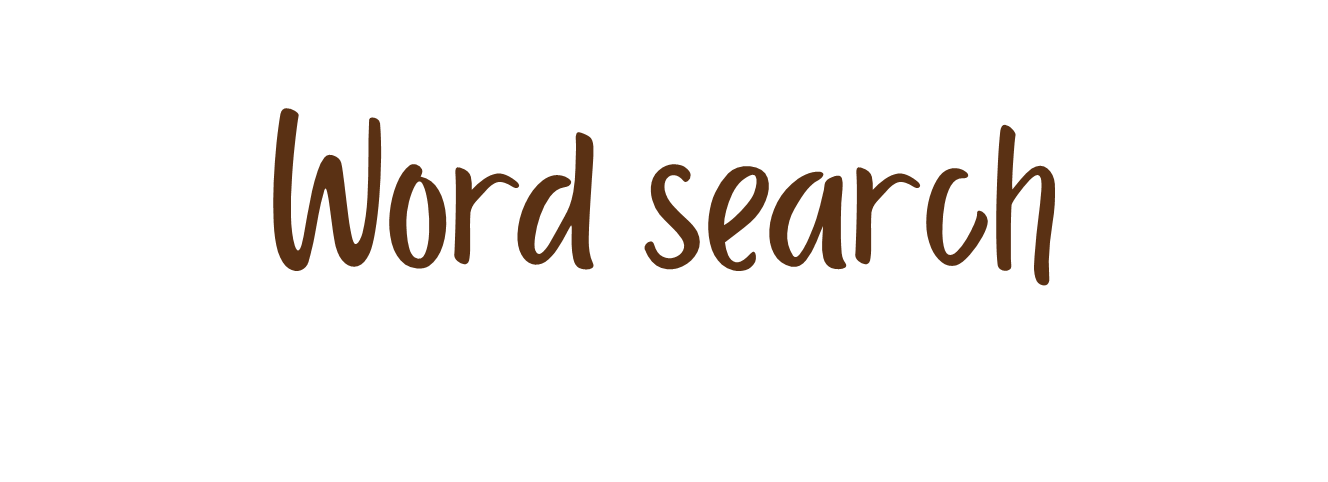 Quy nạp
Song song
Phối hợp
Ngôn ngữ
Văn bản
Đoạn văn
Chủ đề
Diễn dịch
[Speaker Notes: Giáo án của Thảo Nguyên 0979818956]
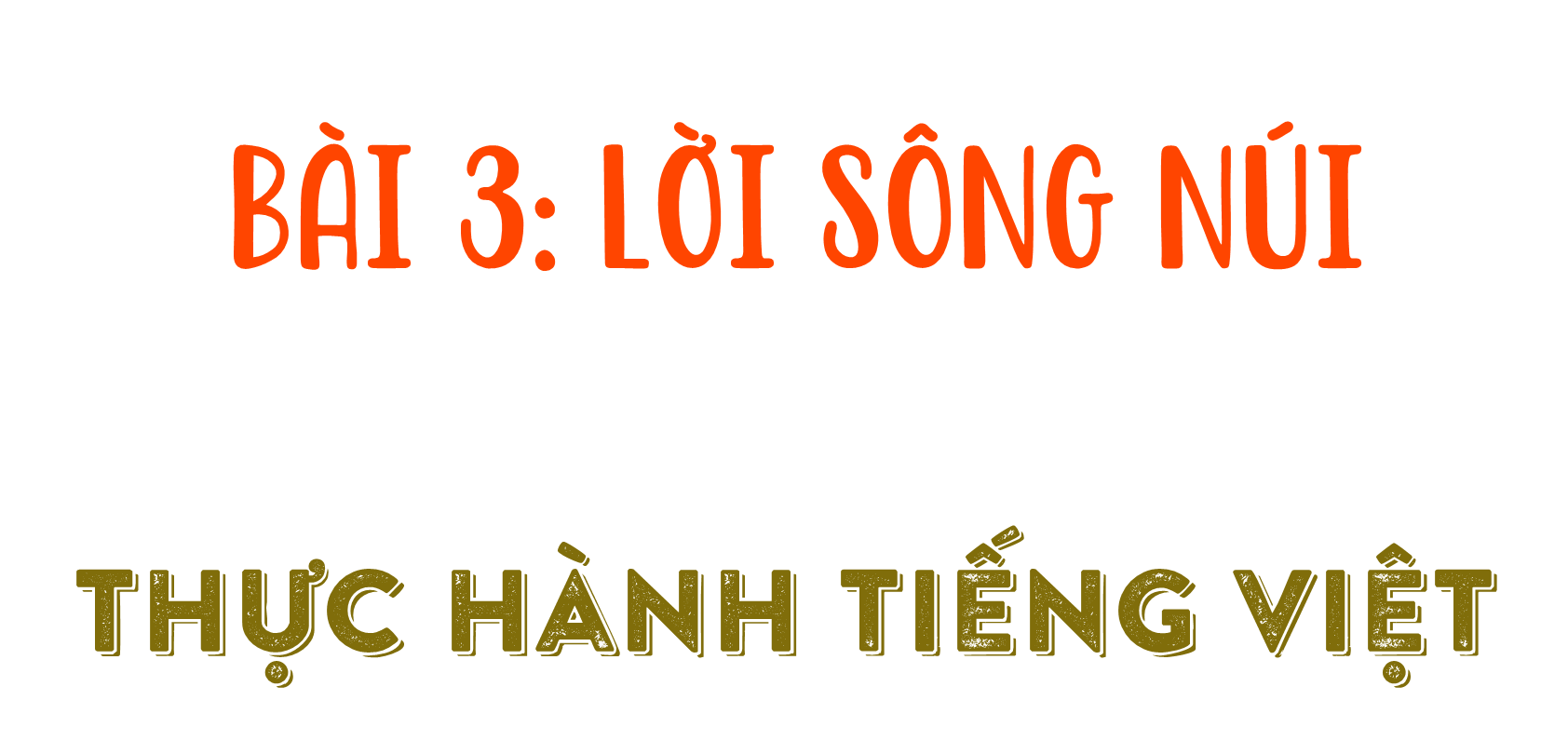 [Speaker Notes: Giáo án của Thảo Nguyên 0979818956]
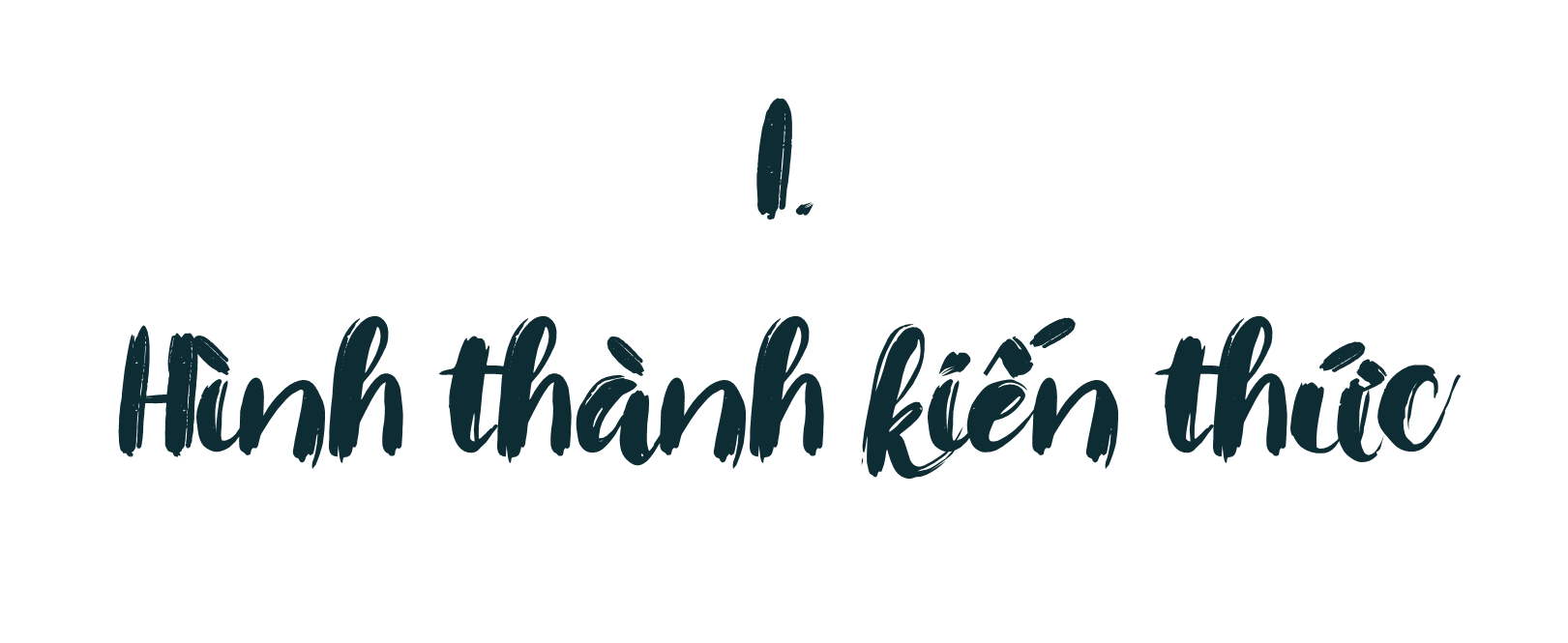 [Speaker Notes: Giáo án của Thảo Nguyên 0979818956]
1. Nhận biết đặc điểm của kiểu tổ chức đoạn văn đoạn văn diễn dịch, đoạn văn quy nạp
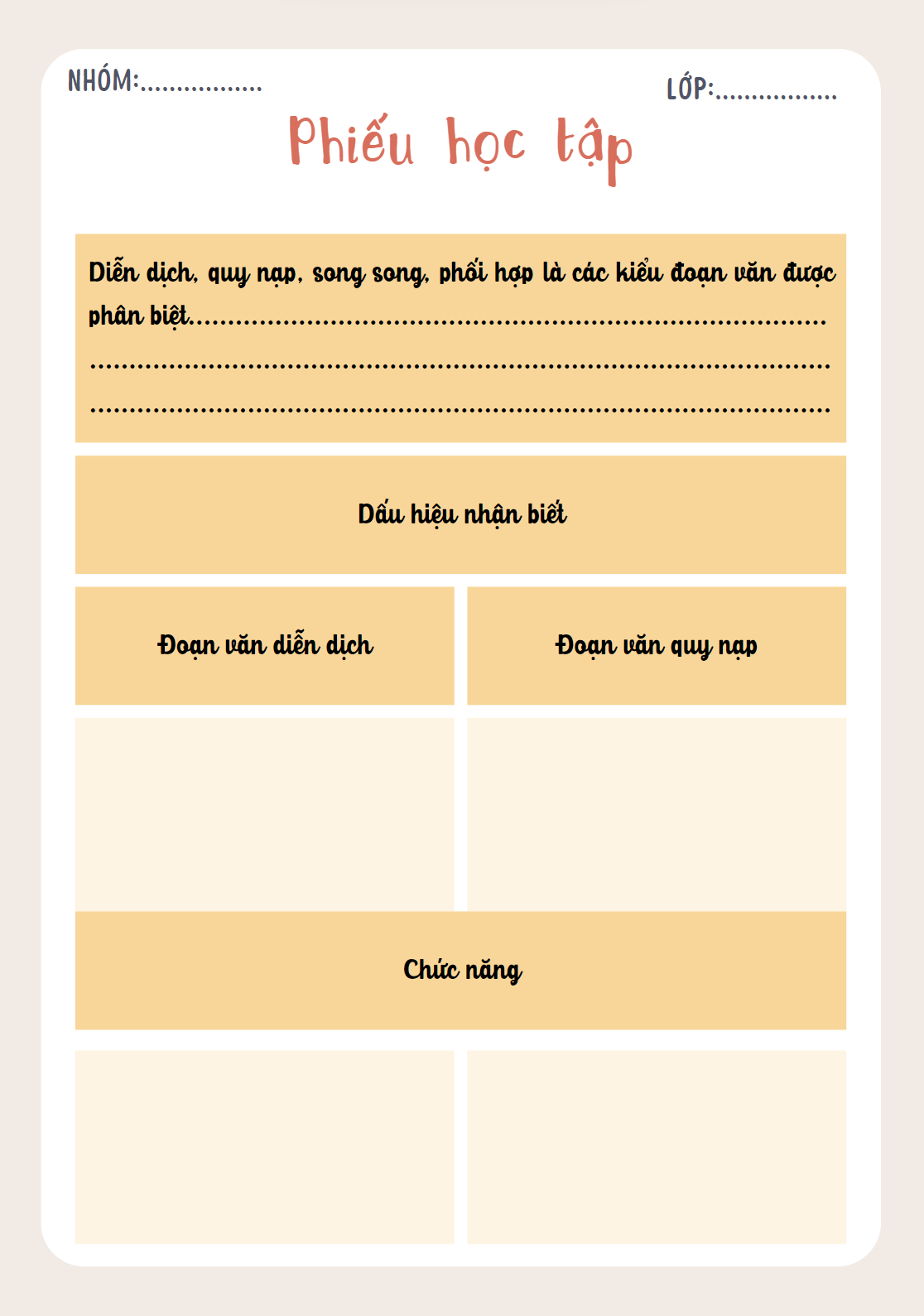 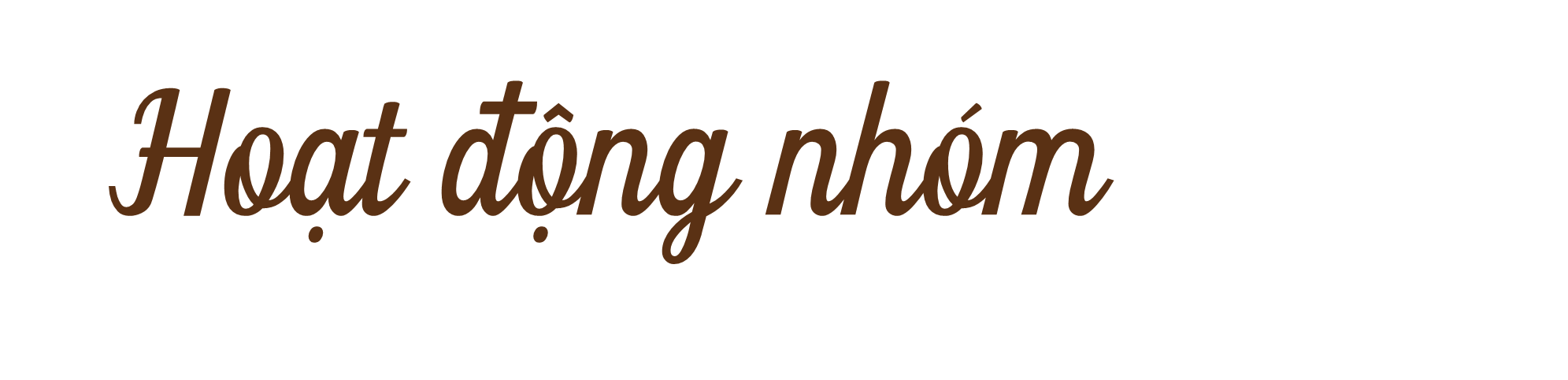 Dựa vào phần tri thức ngữ văn, SGK trang 58 và SGK trang 64-65, hoàn thành Phiếu học tập sau:
[Speaker Notes: Giáo án của Thảo Nguyên 0979818956]
1. Nhận biết đặc điểm của kiểu tổ chức đoạn văn đoạn văn diễn dịch, đoạn văn quy nạp
Tiếng Việt có những đặc sắc của một thứ tiếng đẹp, một thứ tiếng hay. Nói thế có nghĩa là nói rằng: tiếng Việt là một thứ tiếng hài hòa về mặt âm hưởng, thanh điệu mà cũng rất tế nhị, uyển chuyển trong cách đặt câu. Nói thế cũng có nghĩa là nói rằng: tiếng Việt có đầy đủ khả năng để diễn đạt tình cảm, tư tưởng của người Việt Nam và để thỏa mãn cho yêu cầu của đời sống văn hóa nước nhà qua các thời kì lịch sử.
Đoạn văn diễn dịch
- Có câu chủ đề đứng đầu đoạn (khẳng định hai nét đặc sắc của tiếng Việt là đẹp và hay)
- Các câu tiếp theo khẳng định cái đẹp, cái hay được thể hiện cụ thể như thế nào
[Speaker Notes: Giáo án của Thảo Nguyên 0979818956]
1. Nhận biết đặc điểm của kiểu tổ chức đoạn văn đoạn văn diễn dịch, đoạn văn quy nạp
Đề cao sự khác biệt không phải là cổ động cho lối sống cá nhân ích kỉ, hẹp hòi, chối bỏ trách nhiệm. Đề cai sự khác biệt không có nghĩa chấp nhận những sự kì dị, quái đản cốt làm cho cá nhân nổi bật giữa đám đông, xa lạ với văn hóa truyền thống của dân tộc. Đề cao sự khác biệt cũng không có nghĩa với việc tán thành lối sống tự do vô mục đích. Xét cho cùng, chỉ cần khác biệt nào toát lên được giá trị của cá nhân và có ích cho cộng đồng thì mới thực sự có ý nghĩa, đáng được đề cao.
Đoạn văn quy nạp
- 3 câu đầu nêu những biểu hiện của sự khác biệt tầm thường, vô nghĩa.
- Câu chủ đề ở cuối đoạn
[Speaker Notes: Giáo án của Thảo Nguyên 0979818956]
2. Chức năng của kiểu tổ chức đoạn văn đoạn văn diễn dịch, đoạn văn quy nạp
- Thể hiện rõ chủ đề.
- Làm sáng tỏ nội dung của đoạn văn.
- Phù hợp với dạng văn bản nghị luận.
[Speaker Notes: Giáo án của Thảo Nguyên 0979818956]
Diễn dịch, quy nạp, song song, phối hợp là các kiểu đoạn văn được phân biệt dựa vào cách thức tổ chức, triển khai nội dung. Việc phân biệt các kiểu đoạn văn này có liên quan đến câu chủ đề
[Speaker Notes: Giáo án của Thảo Nguyên 0979818956]
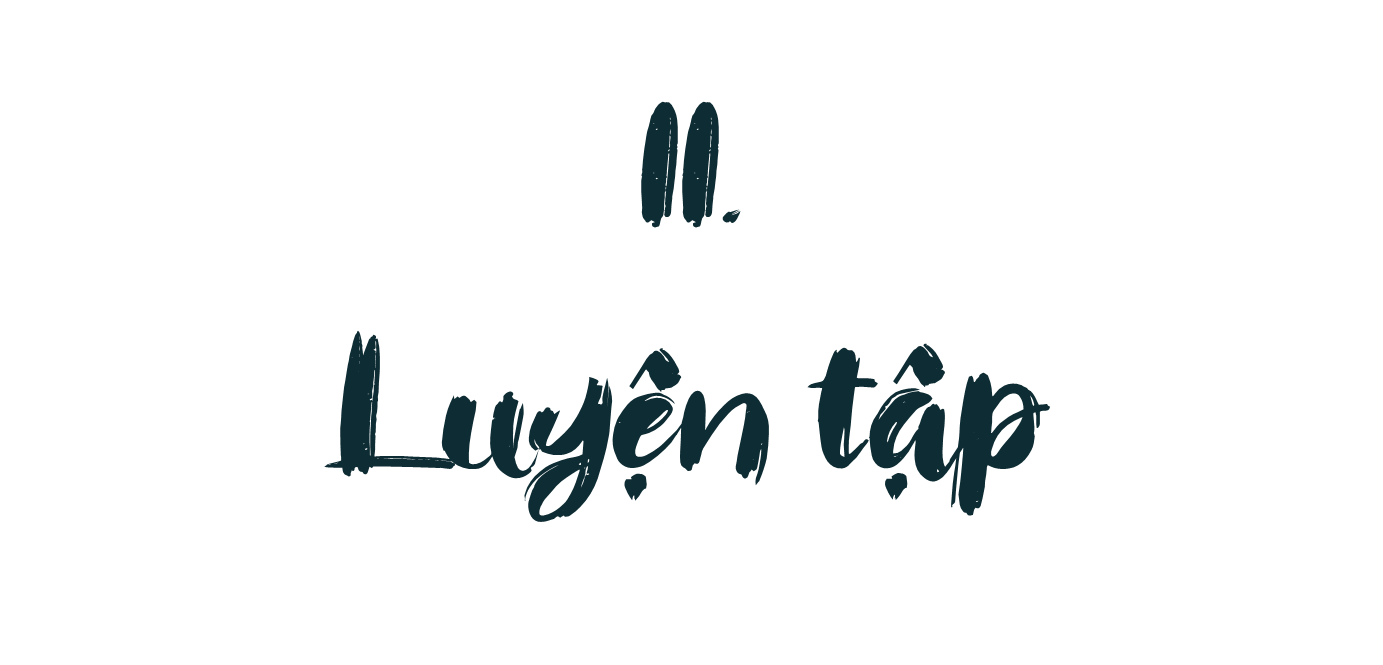 [Speaker Notes: Giáo án của Thảo Nguyên 0979818956]
Bài tập 1
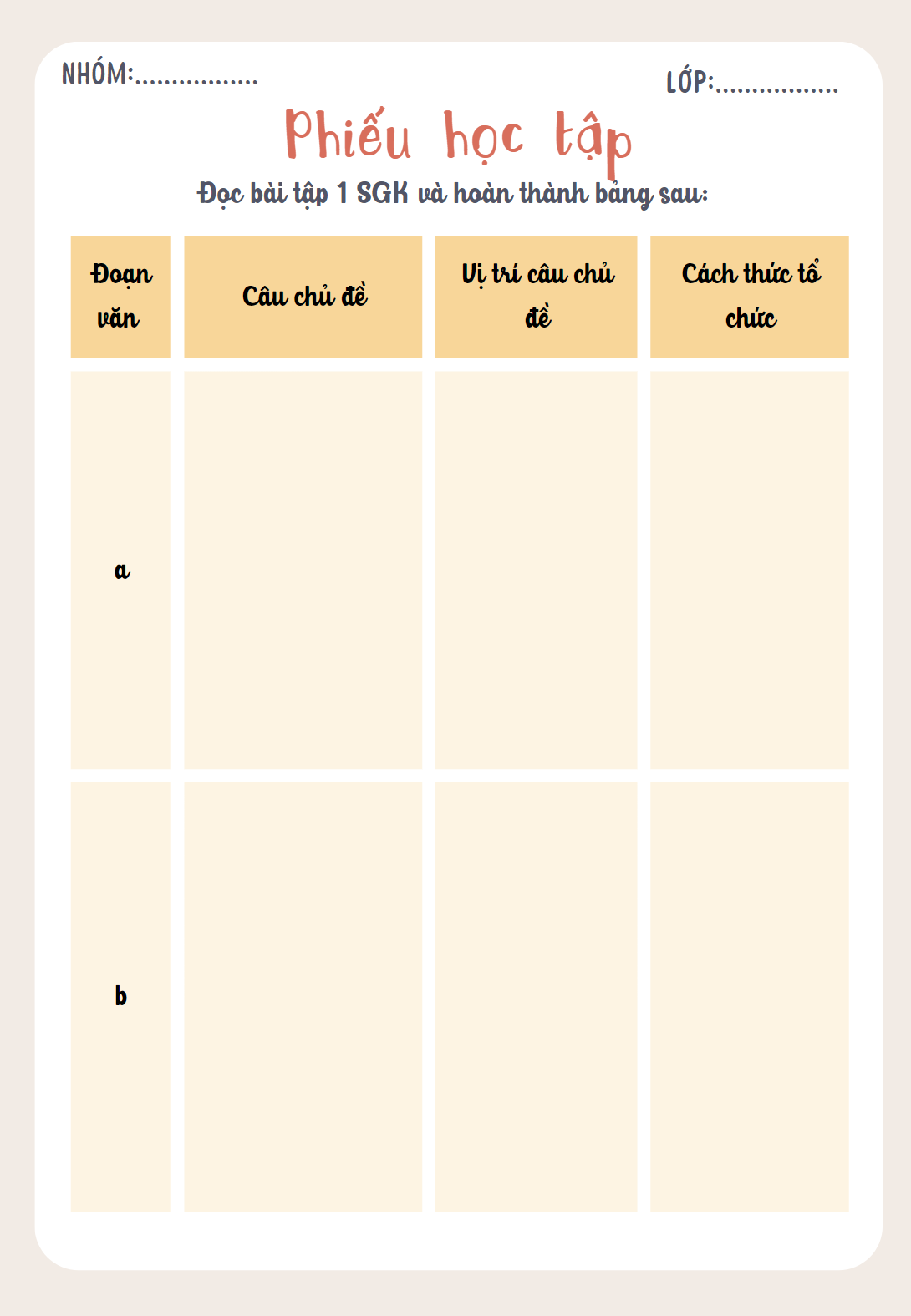 [Speaker Notes: Giáo án của Thảo Nguyên 0979818956]
Bài tập 1
[Speaker Notes: Giáo án của Thảo Nguyên 0979818956]
Bài tập 2
[Speaker Notes: Giáo án của Thảo Nguyên 0979818956]
Bài tập 3
Câu chủ đề: 
Lòng yêu nước ban đầu là lòng yêu những vật tầm thường nhất.
Nhóm 2
Dựa vào câu chủ đề, viết đoạn  văn quy nạp
(8-10 câu)
Nhóm 1
Dựa vào câu chủ đề, viết đoạn  văn diễn dịch
(8-10 câu)
[Speaker Notes: Giáo án của Thảo Nguyên 0979818956]
Bài tập 3
Đoạn văn diễn dịch
Lòng yêu nước ban đầu là lòng yêu những vật tầm thường nhất. Lòng yêu nước chính là tình yêu quê hương đất tổ nơi mình sinh ra và lớn lên. Lòng yêu nước có thể là yêu lũy tre xanh bao quanh làng, yêu dòng sông chảy trước nhà, yêu chân ruộng thơm mùi gốc rạ, yêu con cò đứng khoan thai trên đồng bên dáng mẹ còng lưng làm cỏ lúa… Tình cảm ấy đơn giản, gần gũi và nằm ngay trong lời ăn tiếng nói hằng ngày của mỗi người. Mỗi chúng ta từ lúc sinh ra cho tới lúc lớn khôn và trưởng thành thì gia đình là nơi nuôi dưỡng, dạy dỗ. Đó là nơi chúng ta cần yêu thương đầu tiên. Mai này chúng ta lớn lên có trường học, xã hội, những người bạn xung quanh. Chúng ta cần phải san sẻ tình yêu thương của mình cho tất cả mọi người nếu có thể. Đôi khi lòng yêu nước chỉ là tình cảm đơn giản, bình dị như vậy nhưng lại có ý nghĩa rất lớn.
[Speaker Notes: Giáo án của Thảo Nguyên 0979818956]
Bài tập 3
Đoạn văn quy nạp
Lòng yêu nước là tình yêu đối với quê hương, đất nước; nỗ lực cố gắng không ngừng để dựng xây và phát triển đất nước ngày càng giàu mạnh hơn. Lòng yêu nước là tình cảm cao cả, thiêng liêng của mỗi người dành cho quê hương đất nước. Đó là yêu sông, yêu núi, yêu làng, yêu xóm, yêu người dân sống trên mảnh đất hình chữ S. Tình cảm ấy đơn giản, gần gũi và nằm ngay trong lời ăn tiếng nói hằng ngày của mỗi người. Mỗi chúng ta từ lúc sinh ra cho tới lúc lớn khôn và trưởng thành thì gia đình là nơi nuôi dưỡng, dạy dỗ. Đó là nơi chúng ta cần yêu thương đầu tiên. Mai này chúng ta lớn lên có trường học, xã hội, những người bạn xung quanh. Chúng ta cần phải san sẻ tình yêu thương của mình cho tất cả mọi người nếu có thể. Đôi khi lòng yêu nước chỉ là tình cảm đơn giản, bình dị như vậy nhưng lại có ý nghĩa rất lớn. Lòng yêu nước ban đầu là lòng yêu những vật tầm thường nhất.
[Speaker Notes: Giáo án của Thảo Nguyên 0979818956]